July 2024
What’s New for Michigan?
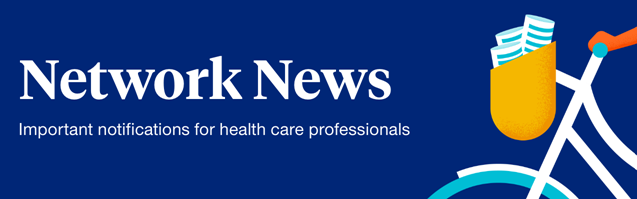 Policy and protocol notice
Get the latest updates, for medical and reimbursement policies, specialty medical injectable drug program and pharmacy and clinical for Medicare Advantage, Medicaid and commercial plans.
Prior Authorization Updates
Michigan: Prior authorization updates for provider administered medications | UHCprovider.com
Monthly overview
New prior authorization requirements for CGMs | UHCprovider.com
Improvements to prior authorization process for sacral nerve stimulation for urinary and fecal indications | UHCprovider.com
Add your merchant ID in My Practice Profile | UHCprovider.com
July 2024 Preferred Lab Network list is now available | UHCprovider.com
Annual federal audit of commercial plans | UHCprovider.com
Complete special needs plan MOC training by Dec. 31 | UHCprovider.com
Network News | UHCprovider.com
1